BTS Métiers de la Mode
Vêtements
PRÉSENTATION du
LIVRET de STAGE
et de l’ALTERNANCE
1
5 décembre 2013
Organisation du stage
Le livret de stage assure:
 la liaison entre le tuteur  entreprise, l’étudiant et le tuteur pédagogique ;
 le suivi de la formation de l’étudiant.
Durée : 6 semaines obligatoires, en milieu de formation.

Où ?  Dans une unité de recherche et développement et/ou de production des entreprises de l’habillement en France ou à l’étranger.
2
À quelles attentes répond le livret de stage ?
Identifier les partenaires
Situer le stage dans le cursus de formation
Fixer le rôle de chacun
Informer des objectifs du stage
Définir l’évaluation du stagiaire
Récapituler les étapes clés de l’épreuve E6
3
4
5
6
Définir le rôle de chacun.
À la charge de l’équipe enseignante de fixer le nombre de visites et le moment.
Les contacts par visioconférence , mail ou téléphone sont possibles.
propose au stagiaire des activités représentatives de son secteur industriel et une étude de cas répondant aux besoins de l’entreprise et aux  exigences du diplôme;
 transmet ses savoirs et savoir-faire, s’assure de leur compréhension et de leur mise en œuvre ;
 assure le suivi du stagiaire afin de vérifier l’avancement de ses missions et définit les points à approfondir ; 
 participe, en partenariat avec les responsables pédagogiques, à l’évaluation des compétences à développer par l’étudiant pendant le stage.
vérifie l’adéquation des missions confiées à l’étudiant avec le référentiel ; 
 assure le suivi et le conseil du stagiaire en relation avec le tuteur ;
  co évalue les compétences acquises par l’étudiant au cours du stage.
L’équipe enseignante
Le tuteur entreprise
L’étudiant
s’adapte à la culture d’entreprise de la structure d’accueil. 
 connaît les missions à mener dans le cadre  du stage, notamment la nécessité de résoudre par une démarche appropriée une étude de cas confiée par le tuteur entreprise.
 Informe le tuteur de son niveau de connaissances et des difficultés rencontrées. 
 fait preuve d’initiative et assume progressivement les responsabilités qui lui sont confiées par le tuteur. 
 s’engage à ne pas diffuser les informations confidentielles.
5 décembre 2013
7
Donner les objectifs
Le tuteur entreprise, le tuteur enseignant et le stagiaire

définissent en concertation l’étude de cas à réaliser
Semaine 1
Semaine  2
Semaine  3
Semaine  4
Semaine  5
Semaine  6
Le stagiaire

appréhende le fonctionnement de l'entreprise à travers ses produits, ses marchés, ses équipements, son organisation du travail, ses ressources humaines… ;

 observe la vie sociale de l’ entreprise (relations humaines, horaires, règles de sécurité…) ;

montre son niveau de compétence et d’autonomie en participant aux tâches qui lui sont proposées.
Le stagiaire

 participe au développement et à l’industrialisation d’un ou plusieurs produits  ;

 conduit l’étude de cas: fait des propositions, apporte des améliorations aux procédés et processus de production envisagés, fait un bilan des solutions.
Le tuteur enseignant garde le contact avec le stagiaire tout au long du stage.
Les équipes pédagogiques décident des modalités de ce suivi (une ou deux visites, mail, visioconférence …)
8
Quelles sont les activités qui peuvent être conduites au sein de l’entreprise ?
La fiche listant les activités professionnelles présente dans le livret de stage permet d’avoir une vision complète et réelle de ce qu’a fait le stagiaire en entreprise
9
Quelles sont les activités qui peuvent être conduites au sein de l’entreprise ?
10
Définir l’évaluation
2 évaluations sont réalisées au cours du stage :

  la 1re concerne l’intégration du stagiaire ;

  La 2e est  certificative et relative aux compétences liées à l’épreuve U6.
11
Bilan d’intégration du stagiaire
Qui ?
 Le tuteur entreprise, qui a la possibilité d’associer le stagiaire pour un bilan constructif.

Quand ?
À la fin du stage ou de la formation.

Comment ?
 Elle ne donne pas lieu à une notation.
 Elle permet d’évaluer le stagiaire dans son « intégration ».
 À la charge de l’équipe enseignante de valoriser ou non cette fiche dans un bulletin trimestriel par exemple.
12
Évaluation liée à l’épreuve E6
Qui ?
Les tuteurs entreprise et enseignant
Quand ?
À la fin du stage ou de l’alternance
Comment ?
 La proposition d’évaluation est faite conjointement pour les compétences C3.1 et C3.4
 Elle se fait sur la grille papier signée par le tuteur  entreprise et l’équipe pédagogique.
 Le jury de l’épreuve se statuera sur la proposition d’évaluation dans la grille numérique.
 Si le professeur ne peut pas co-évaluer, il fait des remarques sur la fiche d’évaluation et c’est  la commission qui statuera sur la proposition d’évaluation .
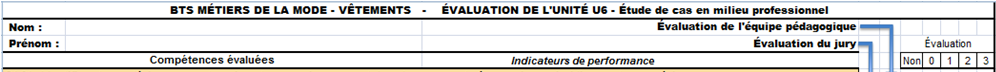 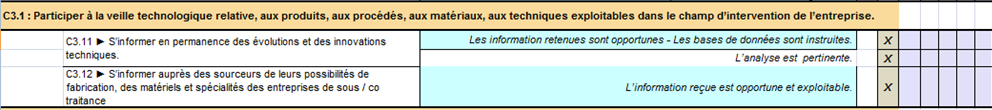 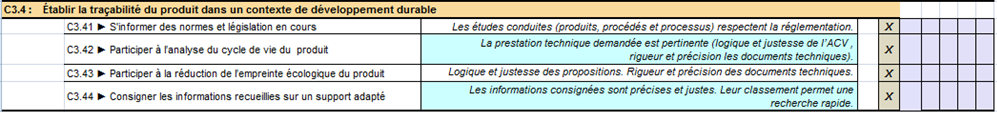 13
Planifier les tâches des partenaires
14
Feuille de route de l’épreuve E6
15